Explore the letter to the Romans
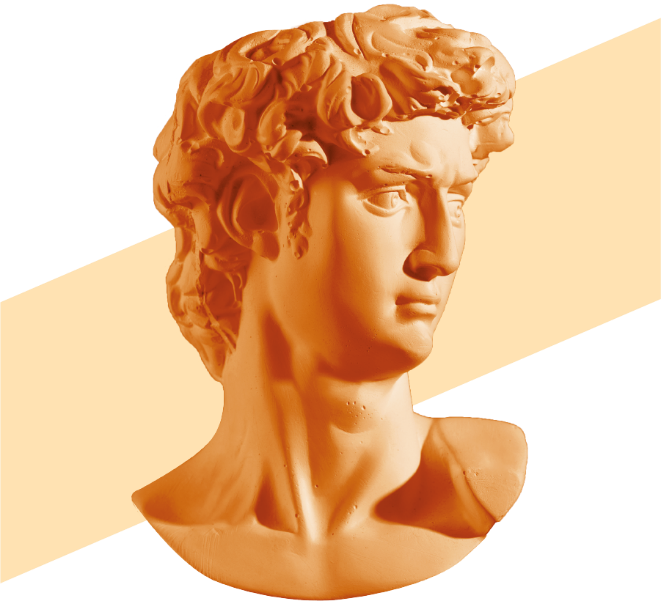 Join The Romans Course at xx church: 
Date: xxTime: xxVenue: xx
Other information: xx